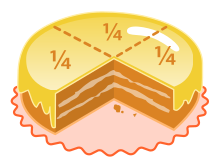 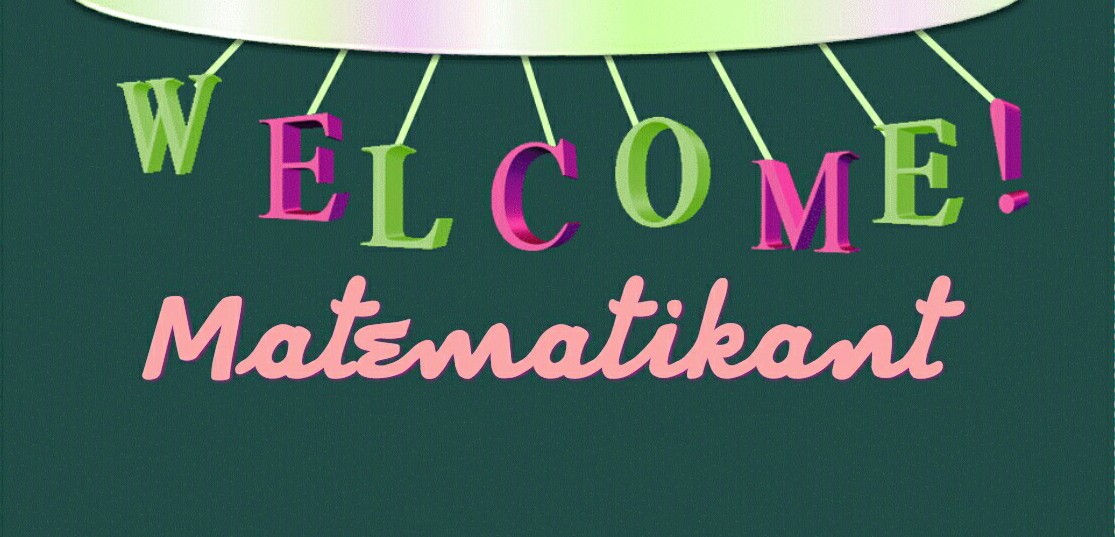 V разред
РАЗЛОМЦИ Сабирање и одузимање разломака једнаких именилаца
Припремила : Недељка  Тохољ
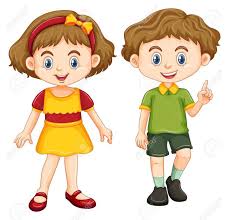 Здраво петаци!
Данас ћемо научити да сабирамо и одузимамо разломке једнаких именилаца.
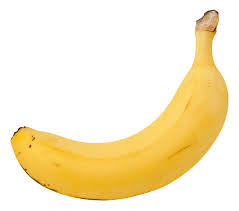 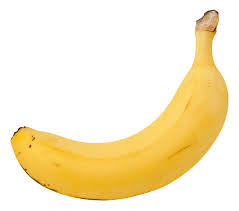 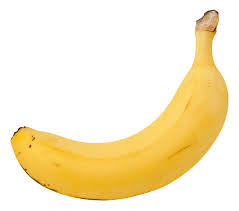 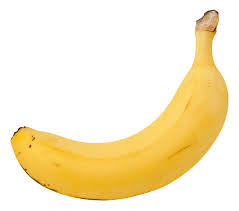 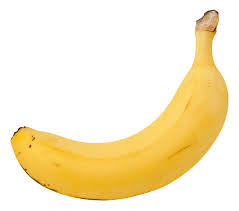 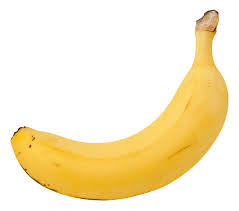 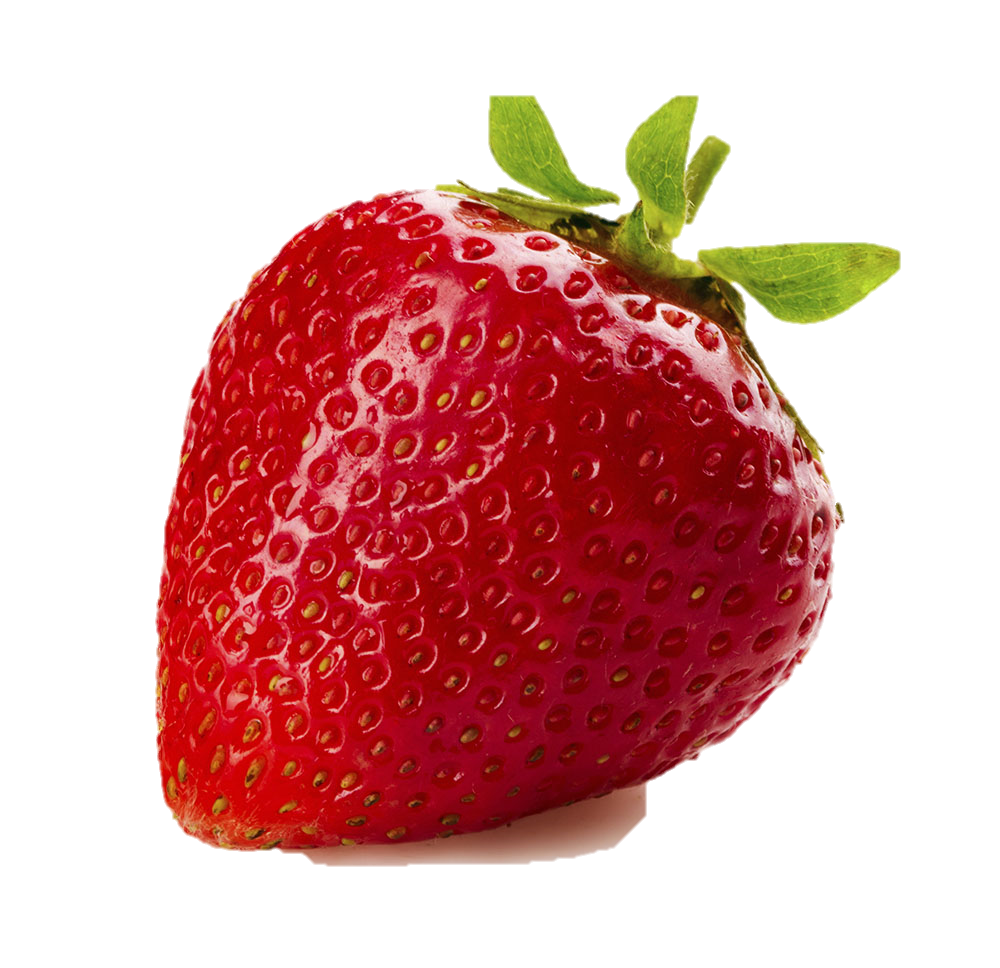 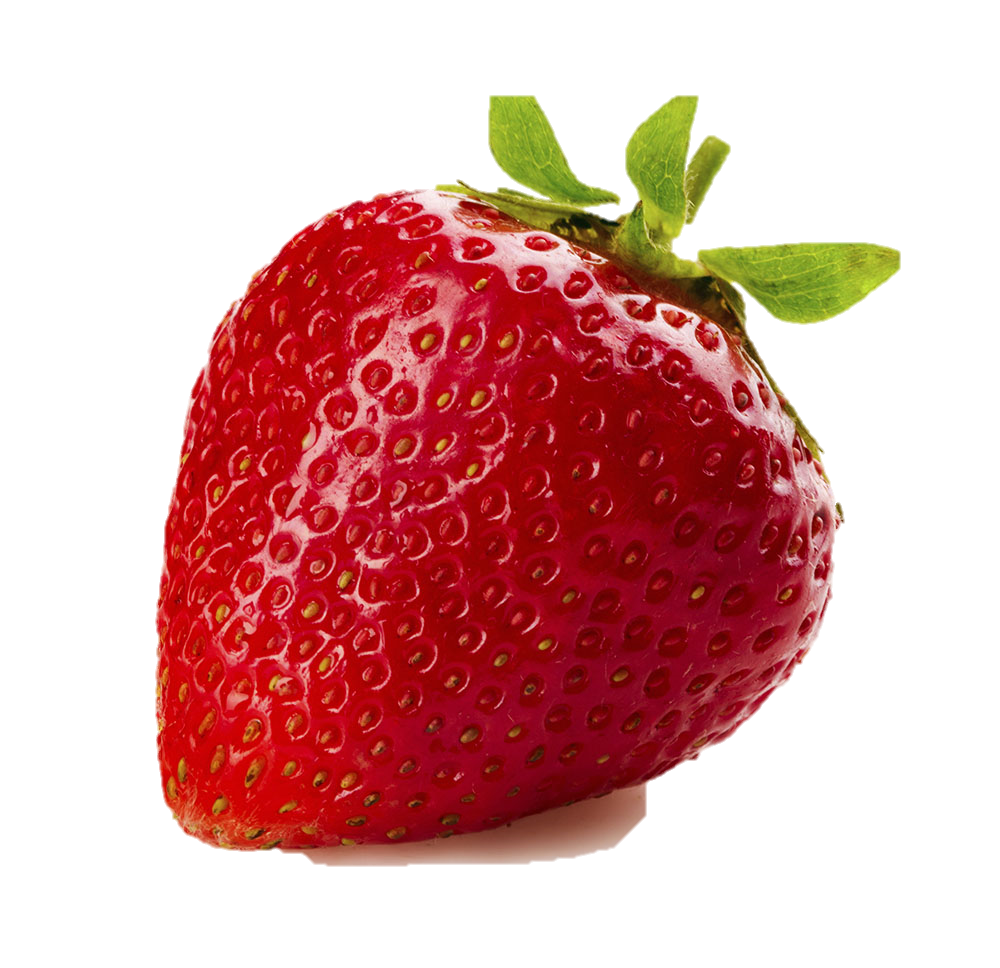 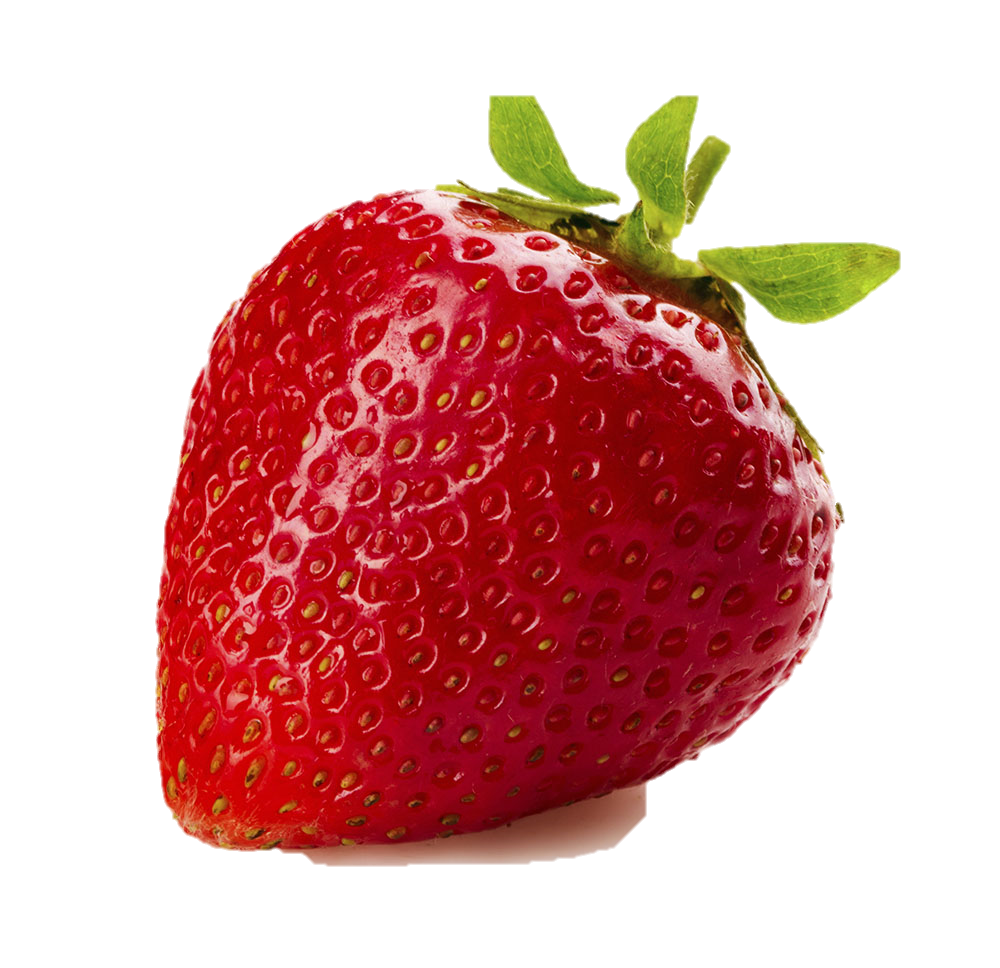 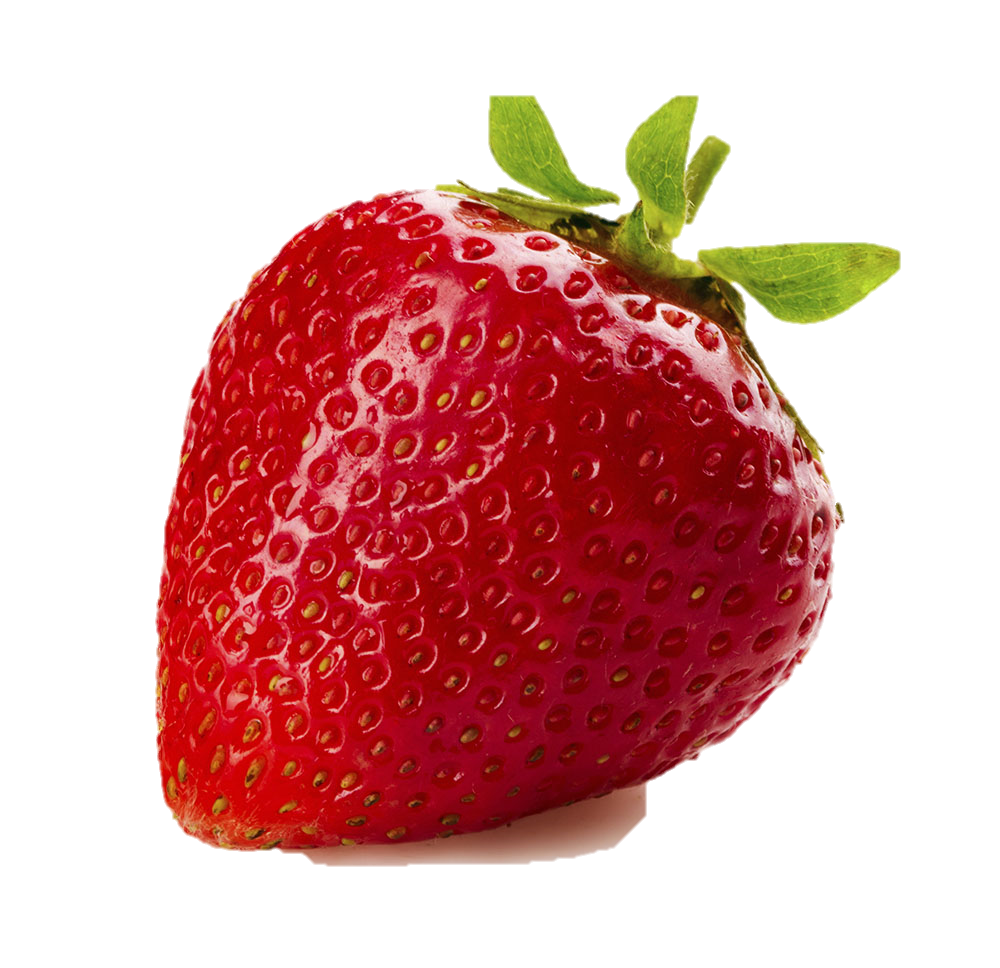 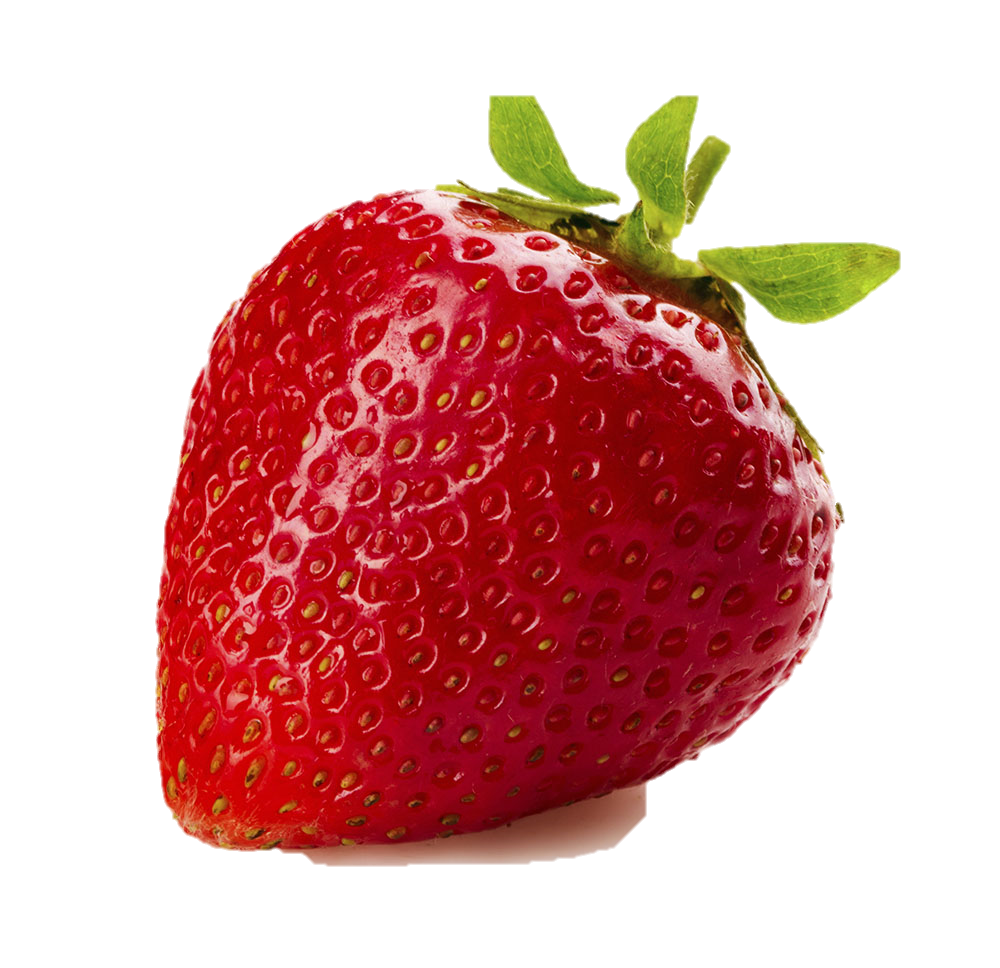 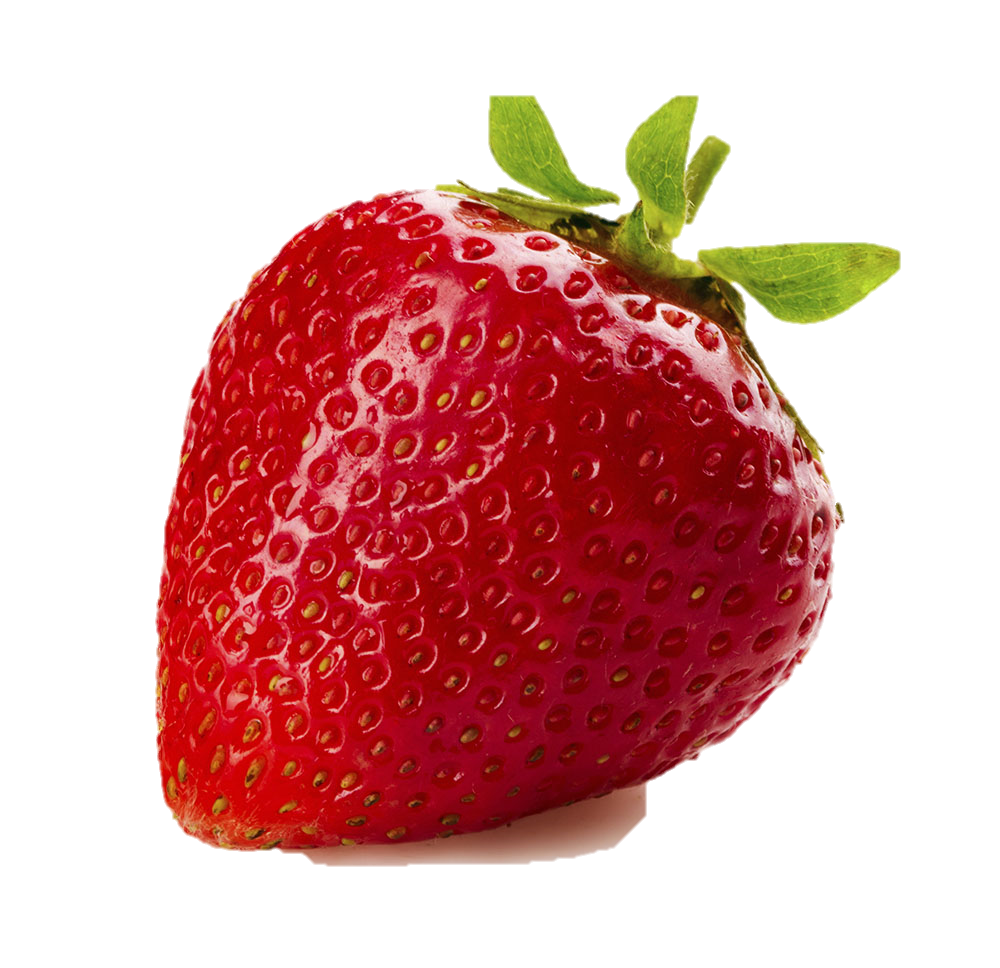 А ово?
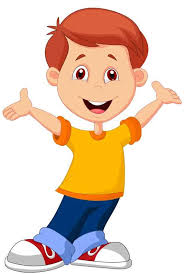 +
Дакле, разломке једнаких именилаца сабирамо тако да именилац препишемо, а бројиоце саберемо.
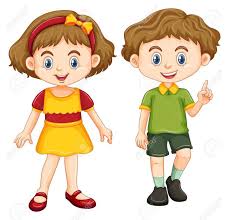 скратимо са 2
А ако имамо овако?
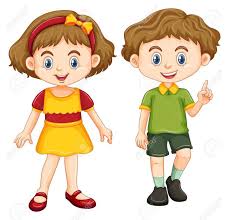 Саберемо најпре целе
претворимо у неправи разломак па сабирамо
А одузимање?
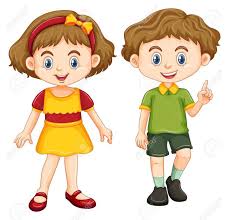 Дакле, разломке једнаких именилаца одузимамо тако да именилац препишемо, а бројиоце одузмемо.
скратимо са 2
Домаћи:
Пази!
Овде треба позајмити једно цело и претворити у једанаестине,  ако не претвараш у неправи